University of Benghazi Ranking & Quality : Steps Forward…A Brief Overview about the Current Efforts towards Higher Ranking and Quality Presented by: Dr. Ageila Ali  ElabbarHead of the Committee of Promoting the UoB International Ranking6th of June 2014: London UK
Steps we did since January 2014
Re-structured a Complete UOB  Website with 344 Sub-Domains, and apps
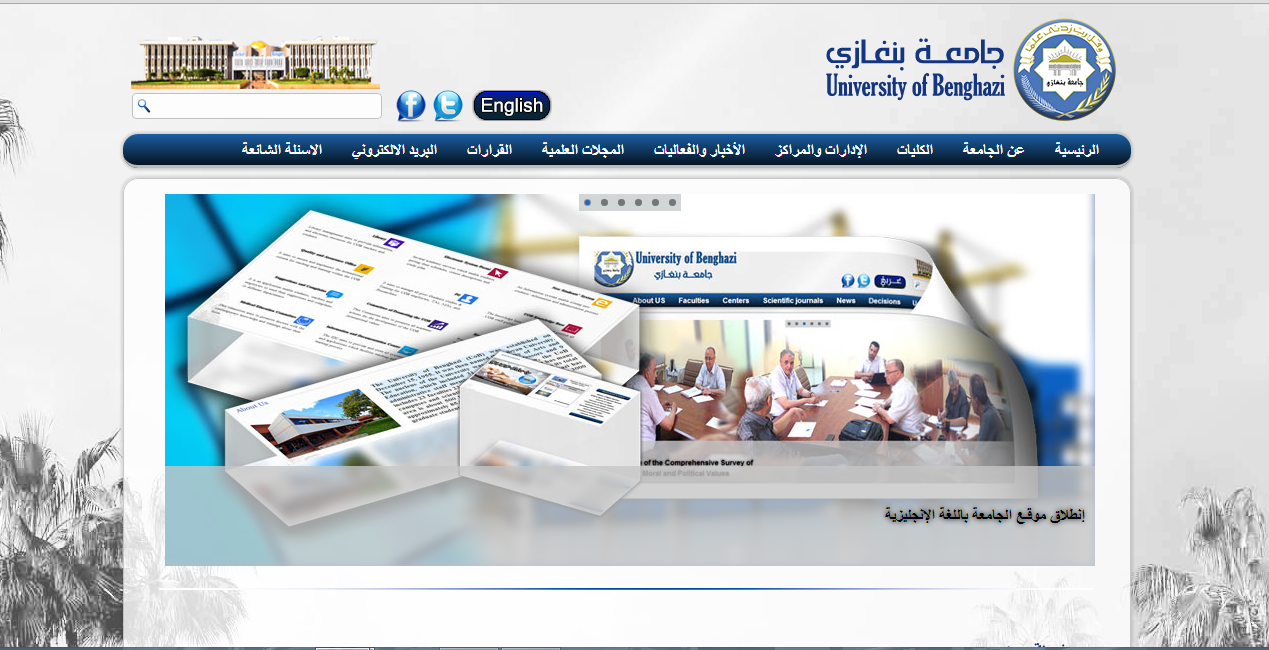 University knowledge Base
2. Designing and activating the UOB  Knowledge Base ;which will include all publications and  research participations for the university staff.
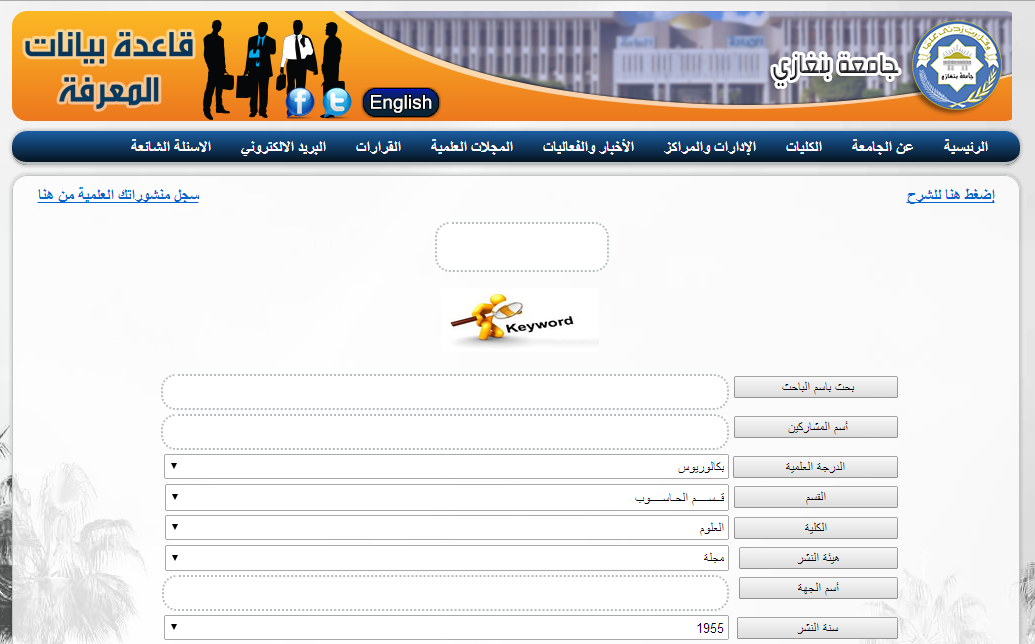 Linking the UOB with Thomson Reuters, and other Research  Organizations
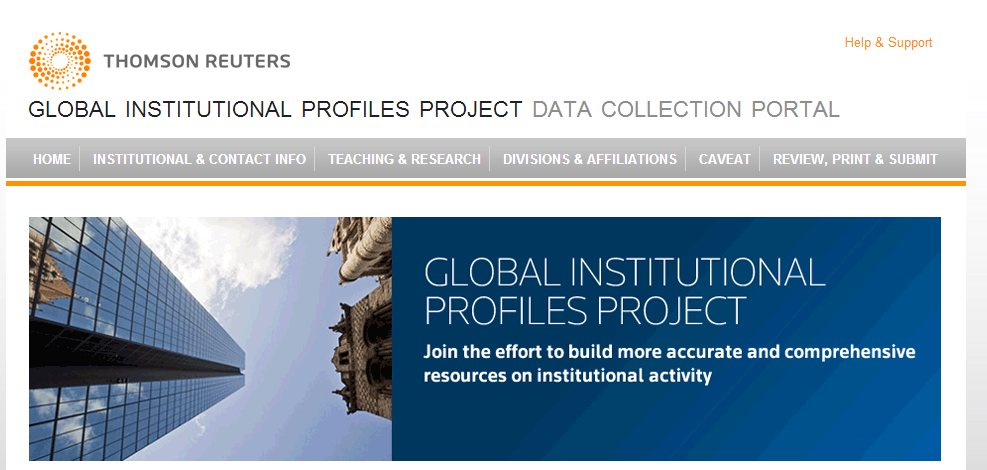 We have achieved so far ….
Registering 2300  out of 3000 staff CVs  within their 23 faculties; which also( the faculties) include course descriptions and study Plans.
Starting the  UOB electronic library; which includes  over 1000000 books and videos.
We are now the first university in Libya  in terms of  web- spread according to Alexa and SEO  web analytical organizations.
Activating online registration, online services such as ; portals , SIS  and staff-database.
Preparing for this year ranking according to the Times international Ranking (Oct2014), as well as web matrices ( August 2014)..
Coming  Steps
Continuing Professional Development (CPD)  for teachers and TAs.
Online Courses and models which enable students to work ftf and online . 
Wider students and staff online links with international universities and  research organizations. 
Implementing technology ; such as blended learning and distance learning.
Funding researchers, lab  projects , funding conferences, and workshops.
 exchange programs for students, TAs and researchers..
Thanks